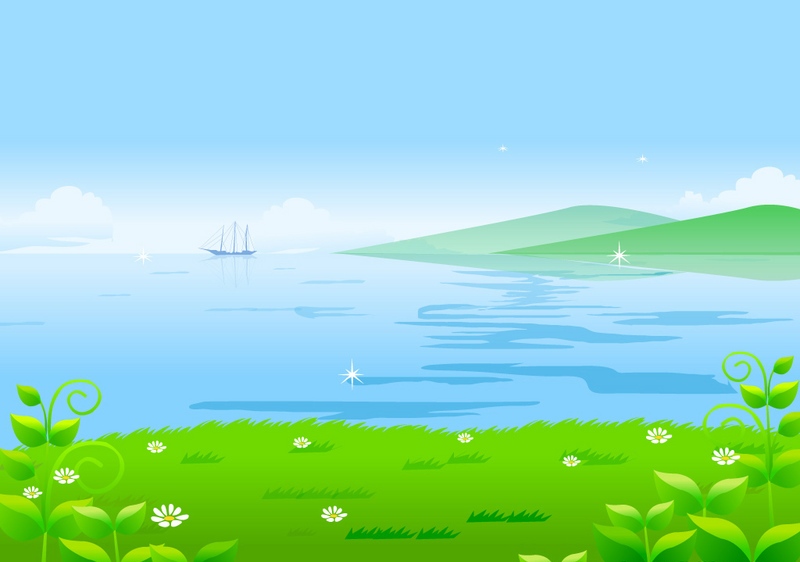 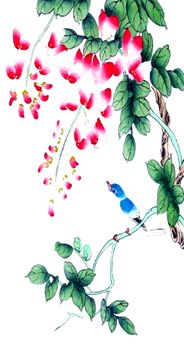 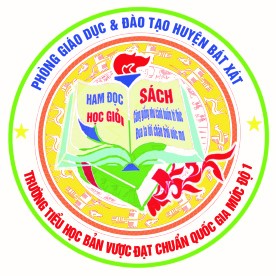 PHÒNG GIÁO DỤC VÀ ĐÀO TẠO BÁT XÁTTRƯỜNG TIỂU HỌC BẢN VƯỢC
TIẾNG VIỆT lớp 2
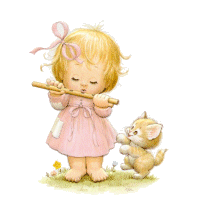 Giáo viên: Trần Thị Thanh
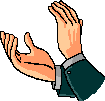 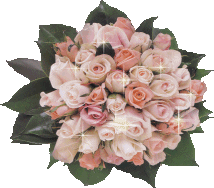 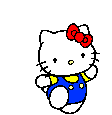 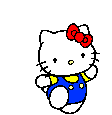 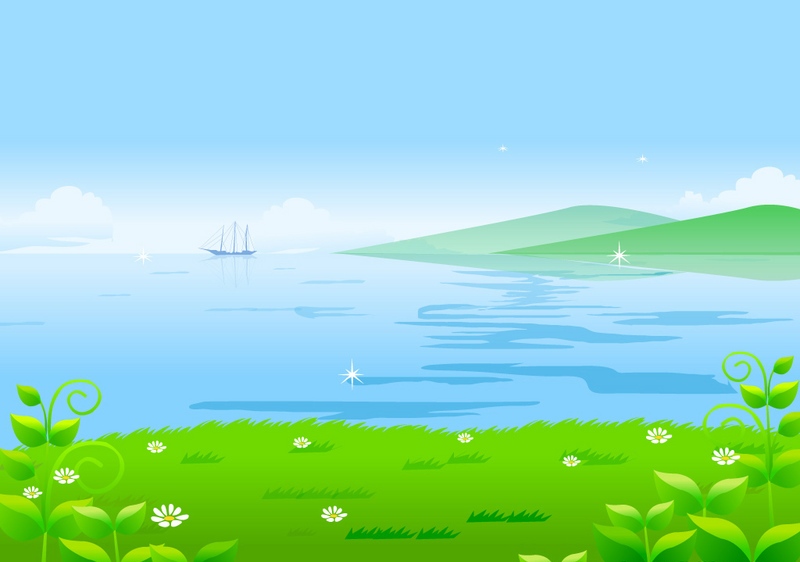 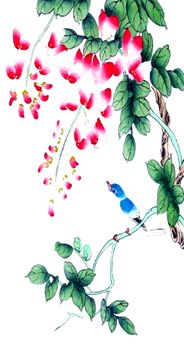 Khởi động
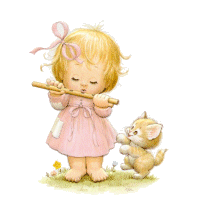 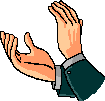 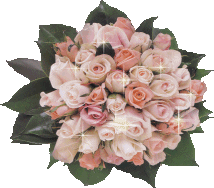 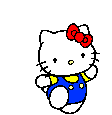 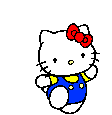 Thứ Tư  ngày 9 tháng 3 năm 2022
Tiếng Việt ( Nói và nghe)
Bài 19: Cảm ơn anh hà mã (Tiết 4)
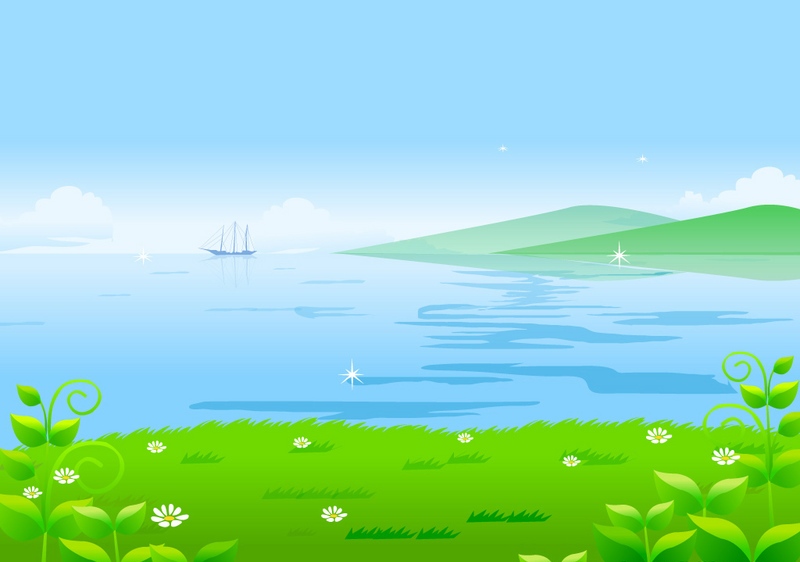 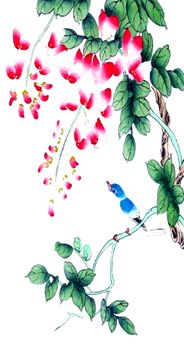 Quan sát tranh
Nói về nội dung tranh
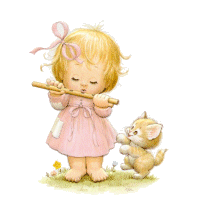 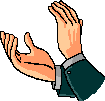 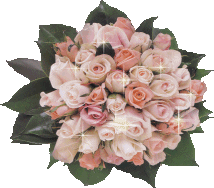 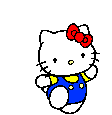 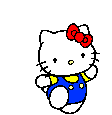 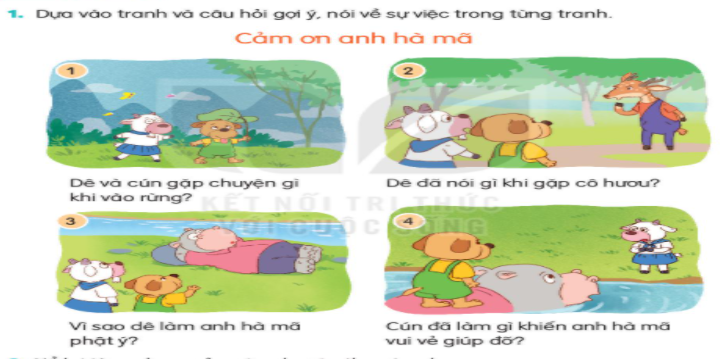 Dê nói: Cô kia, về làng đi lối nào? Dê  nói năng không lịch sự, lễ phép.
Dê và cún vào rừng chơi, khi quay về thì bị lạc đường
Dê nói to: bọn tôi muốn về làng, hãy đưa bọn tôi qua sông ! Dê  nói năng không lịch sự, lễ phép.
Cún: Chào anh hà mã. Anh giúp bọn em qua sông được không ạ? Cún nói lịch sự, lễ phép.
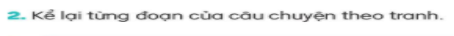 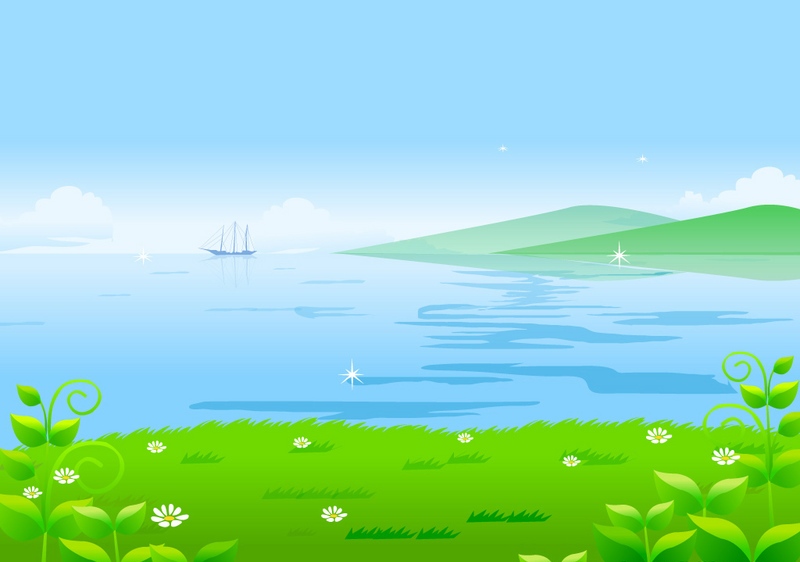 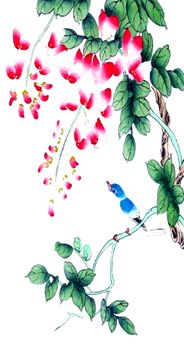 Vận dụng
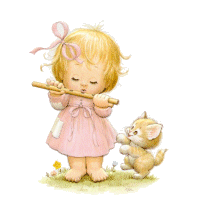 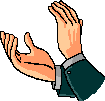 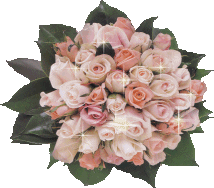 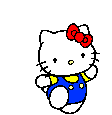 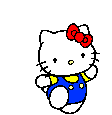 Cùng người thân trao đổi về cách chào hỏi thể hiện sự thân thiện hoặc lịch sự
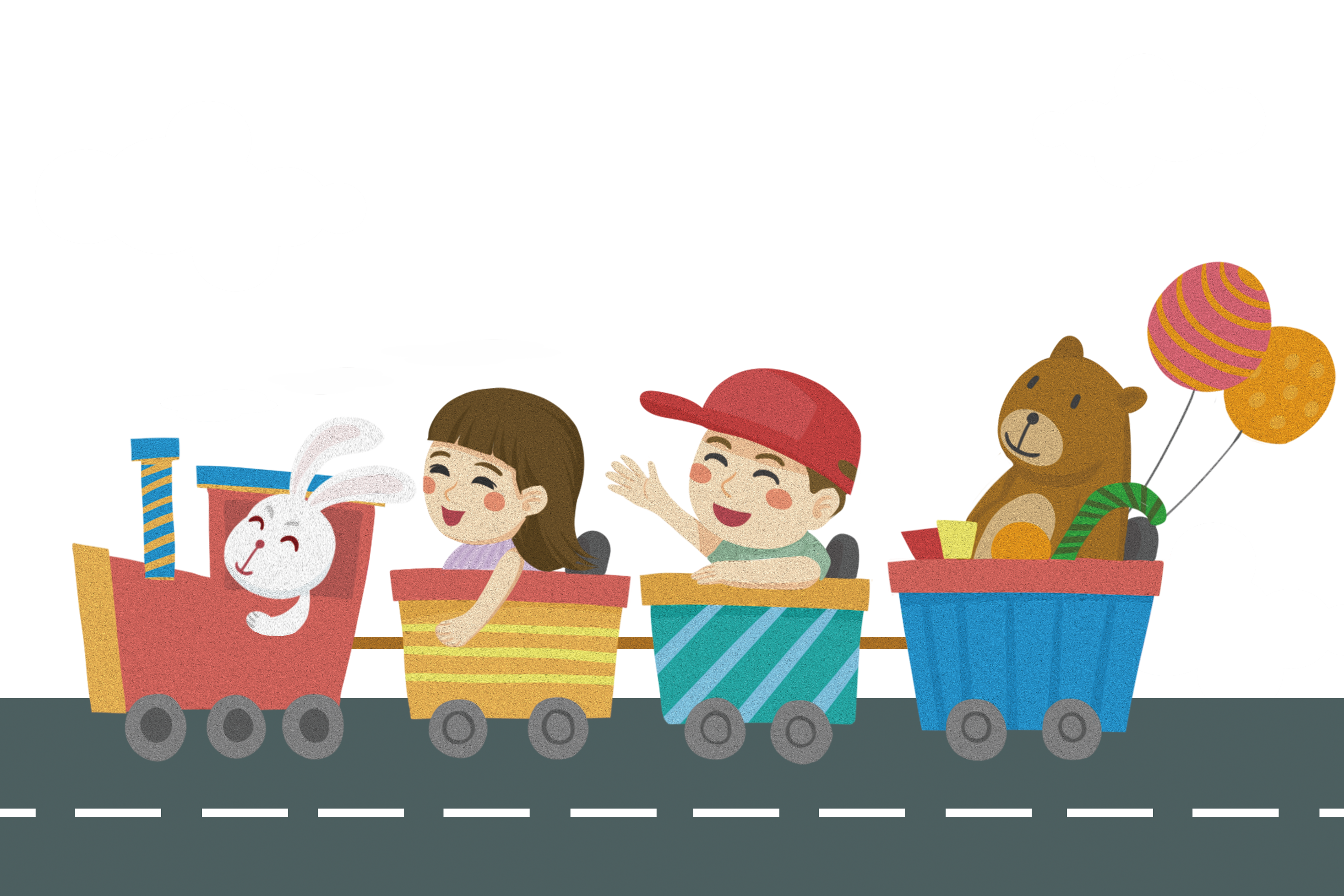 CHÀO TẠM BIỆT